Figure 4 Surface wave group velocity map obtained at 15 Hz (centre panel) and the estimated dispersion curves with the ...
Geophys J Int, Volume 189, Issue 3, June 2012, Pages 1725–1733, https://doi.org/10.1111/j.1365-246X.2012.05451.x
The content of this slide may be subject to copyright: please see the slide notes for details.
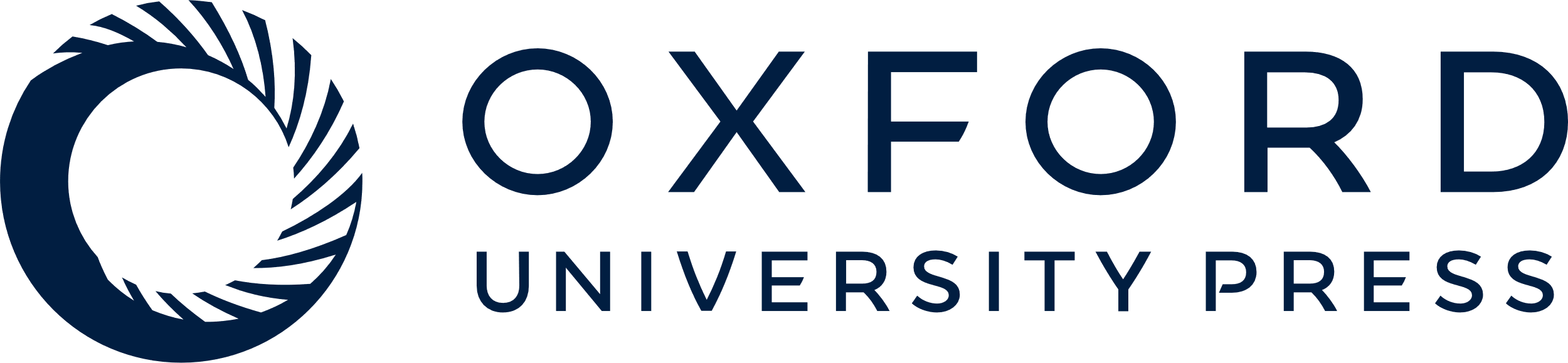 [Speaker Notes: Figure 4 Surface wave group velocity map obtained at 15 Hz (centre panel) and the estimated dispersion curves with the corresponding error bars at four specific points (1, 2, 3 and 4 on map), chosen in areas of interest (see Fig. 3).


Unless provided in the caption above, the following copyright applies to the content of this slide: © The Authors Geophysical Journal International © 2012 RAS]